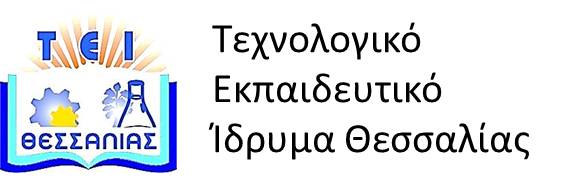 Επεξεργασία – Φινίρισμα Επιφανειών
Ενότητα 3:  Αντιπυρικές επικαλύψεις – Πτητικές οργανικές ενώσεις.
    Διδάσκων: Δρ. Κακάβας Β. Κων/νος, 
Χημικός, Καθηγητής Εφαρμογών

Τμήμα Σχεδιασμού και Τεχνολογίας Ξύλου και Επίπλου
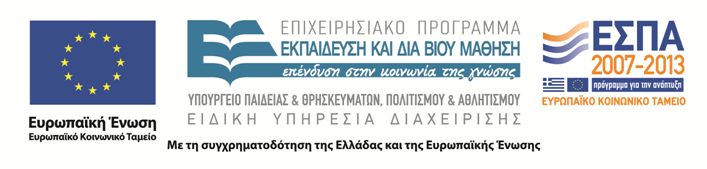 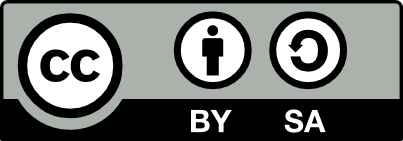 Άδειες χρήσης
Το παρόν εκπαιδευτικό υλικό υπόκειται στην παρακάτω άδεια χρήσης Creative Commons (C C): Αναφορά δημιουργού (B Y), Παρόμοια Διανομή (S A), 3.0, Μη εισαγόμενο. 
Για εκπαιδευτικό υλικό, όπως εικόνες, που υπόκειται σε άλλου τύπου άδειας χρήσης, η άδεια χρήσης αναφέρεται ρητώς.
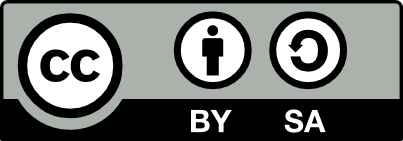 2
Χρηματοδότηση
Το παρόν εκπαιδευτικό υλικό έχει αναπτυχθεί στα πλαίσια του εκπαιδευτικού έργου του διδάσκοντα. 
Το έργο «Ανοικτά Ακαδημαϊκά Μαθήματα στο ΤΕΙ Θεσσαλίας» έχει χρηματοδοτήσει μόνο την αναδιαμόρφωση του εκπαιδευτικού υλικού.
Το έργο υλοποιείται στο πλαίσιο του Επιχειρησιακού Προγράμματος  «Εκπαίδευση και Δια Βίου Μάθηση» και συγχρηματοδοτείται από την Ευρωπαϊκή Ένωση (Ευρωπαϊκό Κοινωνικό Ταμείο) και από εθνικούς πόρους.
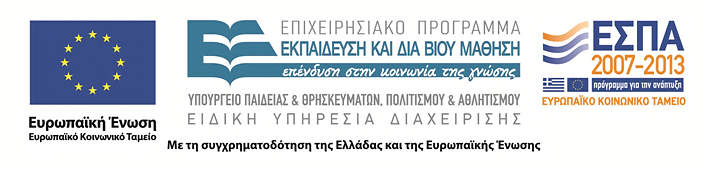 3
Σκοποί ενότητας
1.
Αντιπυρικές επικαλύψεις – Πτητικές οργανικές ενώσεις.
4
Περιεχόμενα ενότητας
1. Αντιπυρικές Επικαλύψεις
2. Χρώματα επιβραδυντικά φλόγας
3. Τρόποι βαφής
4. Πτητικές οργανικές ενώσεις
Αντιπυρικές επικαλύψεις – Πτητικές οργανικές ενώσεις.
5
Αντιπυρικές Επικαλύψεις
Τα σκληρά ξύλα έχουν μεγαλύτερη αντοχή στη φωτιά από τα ξύλα που προέρχονται από ρητινώδεις κορμούς.
Ορισμένα ξύλα όπως το iroko, η βελανιδιά  και το τικ, δεν παίρνουν εύκολα φωτιά και χρησιμοποιούνται ιδιαίτερα για  αντιπυρικές πόρτες.
Ο εμποτισμός του ξύλου με άλατα μεγαλώνει την αντοχή του στη φωτιά, και αν ανάψει, δεν προχωρεί πάρα πέρα. Απανθρακώνεται όμως σε θερμοκρασίες 150-2000 ºc.
Αντιπυρικές επικαλύψεις – Πτητικές οργανικές ενώσεις.
6
Τύποι Αντιπυρικών Επικαλύψεων
Ανάλογα με την αντίδρασή τους στη φωτιά διακρίνονται δύο τύποι αντιπυρικών επικαλύψεων׃
α) Χρώματα επιβραδυντικά φλόγας
β) Χρώματα επιβραδυντικά φλόγας με διόγκωση
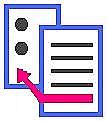 Αντιπυρικές επικαλύψεις – Πτητικές οργανικές ενώσεις.
7
Α. Χρώματα επιβραδυντικά φλόγας
Τα χρώματα επιβραδυντικά φλόγας  είναι χρώματα τα οποία με κάποιο τρόπο ελκύουν κατά την καύση αέρια τα οποία 
αραιώνουν ή 
απομονώνουν το οξυγόνο 
και παρεμποδίζουν την μετάδοση της φλόγας, κυρίως κατά την επιφάνεια 
ή και ευνοούν τον σχηματισμό άνθρακα και άλλων αδρανών υλικών 
και επιβραδύνουν την καύση.
Αντιπυρικές επικαλύψεις – Πτητικές οργανικές ενώσεις.
8
Β. Χρώματα επιβραδυντικά φλόγας με διόγκωση
Τα χρώματα επιβραδυντικά φλόγας με  διόγκωση,  τα  οποία με τη θέρμανση διογκώνονται, δημιουργώντας ένα πολυκυτταρικό στρώμα που είναι θερμομονωτικό.
Με τον τρόπο αυτό προστατεύονται οι σιδηροκατασκευές από την υπερβολική αύξηση της θερμοκρασίας ώστε να κρατήσουν τις μηχανικές τους ιδιότητες για κάποιο καθορισμένο χρονικό διάστημα.
Με τα χρώματα αυτά προστατεύονται και άλλα δομικά υλικά όπως τοίχοι, πόρτες διαχωριστικά χώρου κ.λ.π., εφαρμόζονται πάνω στο αστάρι το οποίο να είναι συμβατό με το σύστημα ή να παραμείνουν σαν τελική στρώση.
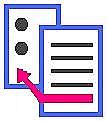 Αντιπυρικές επικαλύψεις – Πτητικές οργανικές ενώσεις.
9
Τρόποι Βαφής
Με πινέλο
Με εμβάπτιση
Με ρολό
Με ψεκασμό
Ηλεκτροστατική βαφή
Με ηλεκτροφόρηση
Με κουρτίνα
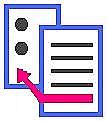 Αντιπυρικές επικαλύψεις – Πτητικές οργανικές ενώσεις.
10
Πτητικές Οργανικές Ενώσεις (Π.Ο.Ε.)
Ο αγγλικός όρος είναι Volatile Organic Compounds (V.O.C.)
Αντιπυρικές επικαλύψεις – Πτητικές οργανικές ενώσεις.
11
Εισαγωγή – ιστορικό των V.O.C.
Οι εκπομπές πτητικών οργανικών ενώσεων στην ατμόσφαιρα προκαλούν σχηματισμό φωτοχημικών οξειδωτικών – κυρίως όζοντος - στο επίπεδο του εδάφους, παρουσία ηλιακού φωτός και οξειδίων του αζώτου. 
Αυτή η αποκαλούμενη «θερινή αιθαλομίχλη» έχει δυσμενείς επιπτώσεις στην υγεία του ανθρώπου, τη γεωργία και τη φυσική βλάστηση. 
Προκειμένου να περιοριστούν αυτές οι επιπτώσεις, απαιτείται λήψη μέτρων σε εθνικό και διεθνές επίπεδο για τη μείωση των εκπομπών V.O.C.
Αντιπυρικές επικαλύψεις – Πτητικές οργανικές ενώσεις.
12
Ευρωπαϊκά μέτρα
Στην Ευρωπαϊκή Ένωση, σημαντικές πρωτοβουλίες προς την κατεύθυνση αυτή περιλαμβάνουν:
1) Την Οδηγία Εκπομπών Διαλυτών EC/13/1999.
2) Την Οδηγία Ανώτατων Εθνικών Ορίων Εκπομπών, EC/81/2001 και
3) Την Οδηγία EC/42/2004 για τον περιορισμό των εκπομπών πτητικών οργανικών ενώσεων που οφείλονται στη χρήση οργανικών διαλυτών σε χρώματα διακόσμησης και βερνίκια και σε προϊόντα επισκευαστικής βαφής αυτοκινήτων.
Αντιπυρικές επικαλύψεις – Πτητικές οργανικές ενώσεις.
13
Τομείς εφαρμογής
Στα πλαίσια των προσπαθειών αυτών, η Επιτροπή προσδιόρισε δύο τομείς στους οποίους υπάρχει η δυνατότητα τα μέτρα για μείωση των εκπομπών V.O.C. να είναι οικονομικά αποδοτικά:
   1) Ο τομέας επισκευαστικής βαφής (επαναβαφής) αυτοκινήτων (automotive refinishing) και
   2) Η επαγγελματική και μη επαγγελματική χρήση διακοσμητικών χρωμάτων και βερνικιών (decorative paints and varnishes).
Αντιπυρικές επικαλύψεις – Πτητικές οργανικές ενώσεις.
14
Τι είναι οι πτητικές οργανικές ενώσεις (V.O.C)
Ο όρος «V.O.C.» χρησιμοποιείται ευρέως σε θέματα που αφορούν το περιβάλλον και την υγεία σε εργασιακές  συνθήκες, αλλά γενικά δεν υπάρχει κοινά αποδεκτή χρήση του όρου V.O.C.
Ορισμένες γνωστές περιγραφές αναφέρονται στο V.O.C. ως «όλοι οι οργανικοί διαλύτες» (και συνδιαλύτες, co-solvents), 
ή χρησιμοποιούν το V.O.C. για να περιγράψουν τις ενώσεις με μια συγκεκριμένη τάση ατμών, σημείο βρασμού ή τιμή POCP (δυναμικό σχηματισμού φωτοχημικών οξειδωτικών).
Αντιπυρικές επικαλύψεις – Πτητικές οργανικές ενώσεις.
15
Ορισμοί του V.O.C (1/2)
Τέσσερις κοινοί ορισμοί του V.O.C. σε χρήση είναι οι εξής: 
1) V.O.C. είναι όλες οι οργανικές ενώσεις με τάση ατμών πάνω από 10 Pa σε 20οC. 
2) V.O.C. είναι όλες οι οργανικές ενώσεις με αρχικό σημείο βρασμού κάτω από 250οC σε 1 atm.
3) V.O.C. είναι όλες οι οργανικές ενώσεις με κάποια τιμή POCP (δυναμικό σχηματισμού φωτοχημικών οξειδωτικών).
4) V.O.C. είναι όλες οι οργανικές ενώσεις που χρησιμοποιούνται ως διαλύτες ή συν-διαλύτες.
Αντιπυρικές επικαλύψεις – Πτητικές οργανικές ενώσεις.
16
Ορισμοί του V.O.C -Τελικός ορισμός (2/2)
Οι ορισμοί αυτοί δεν είναι ισοδύναμοι, δηλαδή μία ένωση μπορεί να είναι V.O.C. σύμφωνα με κάποιον ορισμό και να μην είναι με κάποιον άλλο.
Μετά από μελέτες αποφασίστηκε ο ακόλουθος ορισμός του V.O.C. :
«V.O.C. είναι κάθε οργανική ένωση της οποίας το αρχικό  σημείο βρασμού, μετρούμενο σε σταθερή πίεση 101.3  kPa (1 atm), είναι μικρότερο ή ίσο των 250ºC».
Αντιπυρικές επικαλύψεις – Πτητικές οργανικές ενώσεις.
17
Ομάδα Α: Προϊόντα Παραρτήματος Ι
Στην ομάδα αυτή περιλαμβάνονται οι εξής κατηγορίες:
1. Χρώματα και Βερνίκια (εκτός σπρέι). Η κατηγορία αυτή περιλαμβάνει οικοδομικά και γενικής χρήσης διακοσμητικά και προστατευτικά χρώματα.
2. Προϊόντα Επαναβαφής (Επισκευαστικής Βαφής) Αυτοκινήτων. Χρώματα αυτοκινήτων για βαφεία οχημάτων, οινοποιίας και γενικού σκοπού.
Αντιπυρικές επικαλύψεις – Πτητικές οργανικές ενώσεις.
18
Ομάδα Β: Προϊόντα μη συμμορφούμενα με το Παράρτημα Ι
Στην ομάδα αυτή περιλαμβάνονται επιχρίσματα που
προορίζονται για:
Εργασίες Συντήρησης και Επισκευής σε Κτίρια ΙΔΙΑΙΤΕΡΗΣ Ιστορικής και Πολιτιστικής Αξίας.  
Εργασίες Συντήρησης και Επισκευής σε Αυτοκίνητα Αντίκες.
Η παραγωγή, χρήση και διακίνηση των προϊόντων αυτών υπόκειται σε περιορισμούς και γίνεται μετά από αδειοδότηση από το Γ.Χ.Κ.
Αντιπυρικές επικαλύψεις – Πτητικές οργανικές ενώσεις.
19
Ομάδα Γ: Προϊόντα εκτός του πεδίου εφαρμογής της Οδηγίας 32/2004
Στην κατηγορία αυτή περιλαμβάνονται:
Προϊόντα που προορίζονται για χρήση σε δραστηριότητες που καλύπτονται από την Οδηγία 1999/13/ΕΚ, η οποία εναρμονίστηκε με την ΚΥΑ 11641/1942.

2) Άλλα προϊόντα που δεν καλύπτονται από την Οδηγία 2004/42.

Τα προϊόντα αυτά δεν καλύπτονται από την
Οδηγία 2004/42/EC.
Αντιπυρικές επικαλύψεις – Πτητικές οργανικές ενώσεις.
20
Προβλεπόμενες Μέθοδοι Ελέγχου
1. Περιεκτικότητα σε V.O.C. κατά ISO 11890-2

2. Περιεκτικότητα σε V.O.C. για προϊόντα που περιέχουν   αντιδρώντα αραιωτικά (reactive diluents) κατά ASTM D-2369
Τα αντιδρώντα αραιωτικά είναι οργανικοί διαλύτες οι οποίοι αντιδρούν μεταξύ τους ή με την ρητίνη του χρώματος και τελικά ενσωματώνονται στο τελικό στεγνό φιλμ χρώματος. 
Τα αντιδρώντα αραιωτικά δεν λαμβάνονται υπόψη στον υπολογισμό των V.O.C.
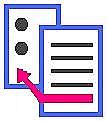 Αντιπυρικές επικαλύψεις – Πτητικές οργανικές ενώσεις.
21
Τέλος ενότητας
Επεξεργασία: «Χρήστος Μέγας»
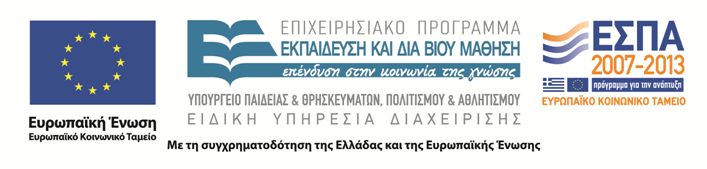 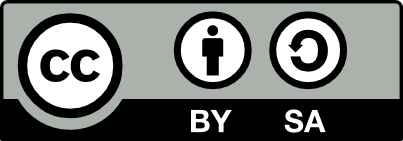